Государственное бюджетное дошкольное образовательное учреждение детский сад № 29 общеразвивающего вида с приоритетным осуществлением деятельности  по познавательно-речевому  развитию детей   Кировского района Санкт-Петербург
Проект  «Вода».

Средняя группа.
Автор проекта  Отарбаева Н.И
Санкт-Петербург
2014 год
Вид проекта : познавательно-исследовательский, групповой, долгосрочный.Проблема : недостаточный уровень знаний детей о физических свойствах воды.Объект   исследования: вода, снег, лед
Участники проекта: дети, педагоги, родители.
Цель – способствовать развитию у детей познавательной  активности,           стремления к  самостоятельному познанию, поиску  ответа  на  вопросы, любознательности.
Задачи:
Расширение представлений детей об окружающем  мире через знакомство с элементарными  знаниями из различных областей наук:
развитие у детей элементарных представлений об  основных свойствах воды и физических явлениях: теплота, таяние и замерзание воды.
Развитие  элементарных математических представлений: упражнение в количественном  счете, различение геометрических фигур. Формирование представлений о  мерке, как о способе измерения  объема. массы.
Развитие у детей пользоваться приборами-помощниками при проведении игр-экспериментов (увеличительное стекло).
Развитие у детей мыслительных  способностей: анализ. классификация, сравнение, обобщение. Прививать первые навыки активности и самостоятельности мышления.
Создание условий для социально-личностного развития каждого ребенка: коммуникативности, самостоятельности, наблюдательности, элементарного самоконтроля.
Интеграция образовательных областей
Социально-коммуникативное развитие
 направлено на:
становление самостоятельности, целенаправленности, саморегуляции собственных действий
Познавательное развитие
Развитие предполагает формирование познавательных действий, становление сознания, развитие воображения и  творческой активности, любознательности и познавательной мотивации
Речевое развитие

Владение речью , как средством общения и культуры; развитие речевого творчества
Задачи педагогической работы 
по формированию интеллектуальных и личностных  качеств детей решаются интегрированно 
в ходе освоения  образовательных областей
Художественно- эстетическое
Развитие предпосылок ценностноно- смыслового восприятия мира природы; становление эстетического отношения к окружающему миру; реализация самостоятельной художественно-творческой деятельности детей
Физическое развитие
Приобретение опыта в различных видах деятельности, становление целенаправленности и саморегуляции в двигательной сфере: становление ЗОЖ.
3
Этапы реализации проекта.
Подготовительный (организационный) этап: 
   определение темы, цели, задачи, проблемы;
   создание  условий для реализации проекта;
   привлечение родителей к  участию в  работе  проекта; 
   формирование команд(подгрупп)  участников проекта;
   составление план работы,
Основной   этап:
 реализация проекта 
(проведение основных мероприятий по плану)
Заключительный этап:
 защита проекта. 
Оценка полученных результатов в свете поставленной цели;
определение перспектив развития проекта.
Рождение проблемы:
Чтение сказки «Заюшкина избушка»
Почему, когда наступила весна, лиса  осталась без домика?
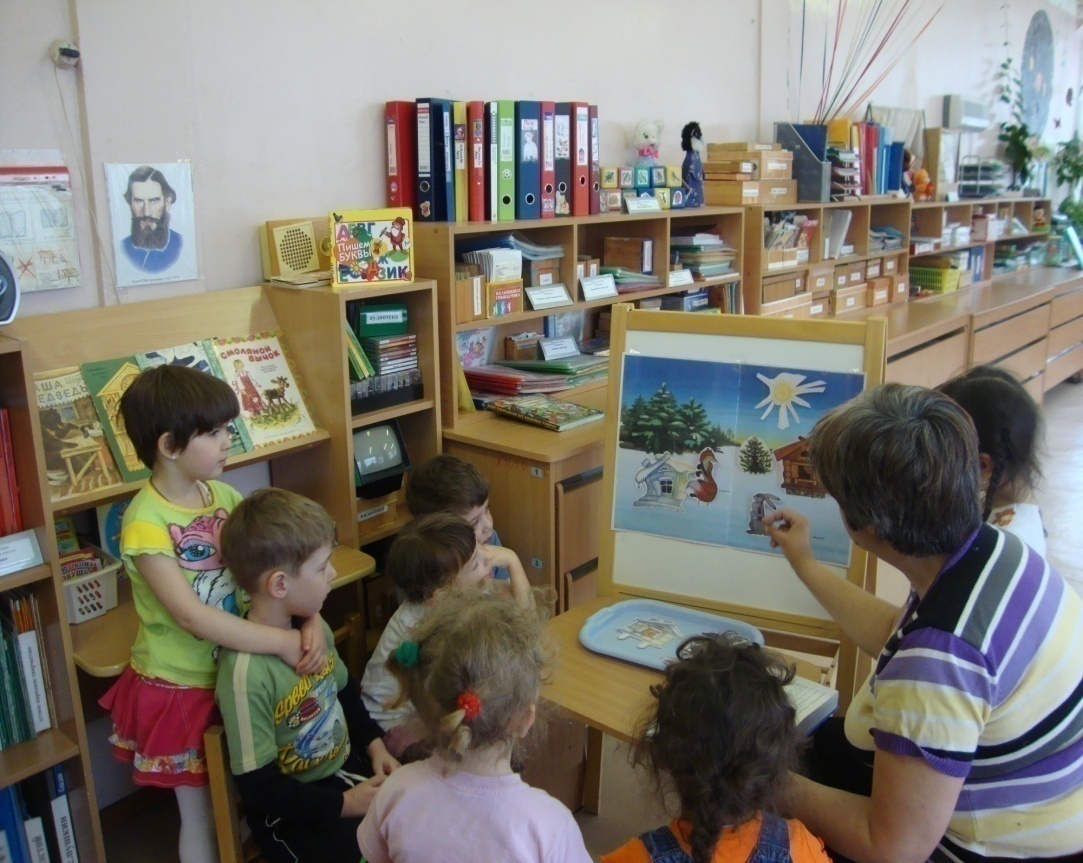 Модель трех вопросов
Что  знаю?
Что хочу  узнать?
Как узнать?
Глеб : весной лед тает.

Лена: когда лед тает, появляется лужа.

Люба : из снега можно построить дом,  из воды нельзя.
Даша: спросить у взрослого.
Ваня: узнать из книг.
Дарий: 
посмотреть телевизор. 
Вера: подумать и  самому догадаться.
Алина: сделать эксперимент.
Дима: почему снег тает?

Ксения: куда исчезает лед и снег, когда появляется вода?
Исследовательская, поисковая активность - естественное состояние ребёнка, он настроен на познание мира, он хочет его познать.
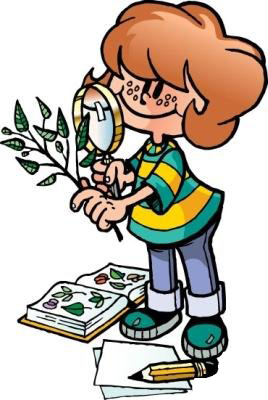 Исследовать, открыть, изучить - значит сделать шаг в неизведанное.
… И потом, вовсе неважно, открыл ли ребёнок что-то принципиально новое или сделал то, что всем известно давно. У учёного, решающего проблемы на переднем крае науки, и у малыша, открывающего для себя ещё мало известный ему мир, задействованы одни и те же механизмы творческого мышления..
Экологический 
научно-исследовательский центр.
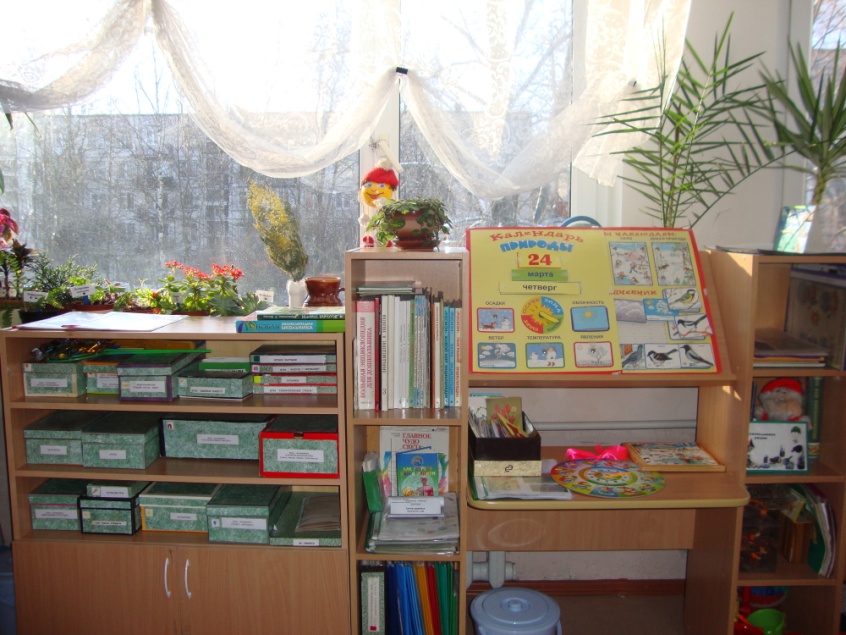 Создание условий для детского экспериментирования позволяет педагогу естественно создать атмосферу творческого единодушия, рождающую радость познания, создания нового, где каждый ребенок может найти себе дело по силам, интересам и способностям.
Вода в природе.
Изменение  состояния  воды   в  зависимости  от  времени года.
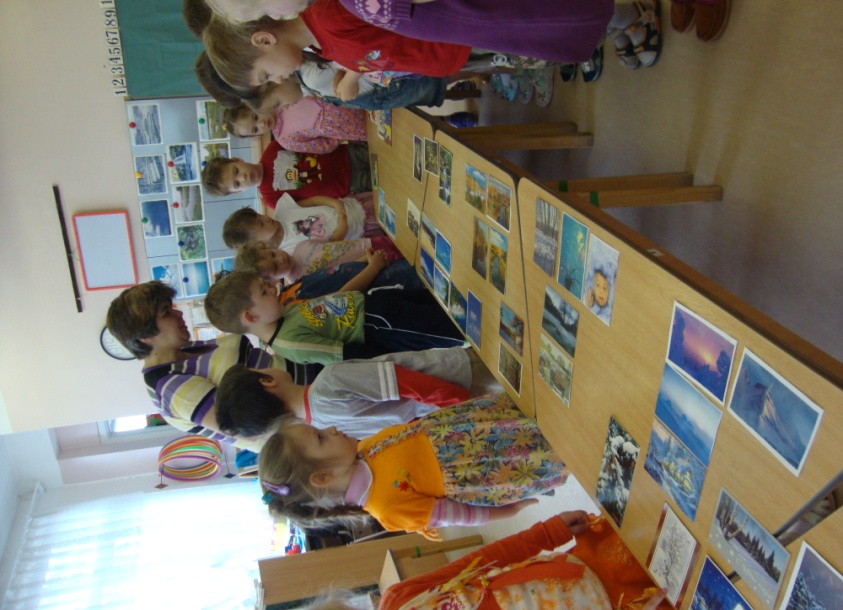 Рассматривание   и  обсуждение иллюстраций , открыток, репродукций картин  художников
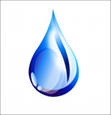 Игры  - эксперименты с водой.
Вода  течет, льется.      Ее можно  переливать.
Вода прозрачная.
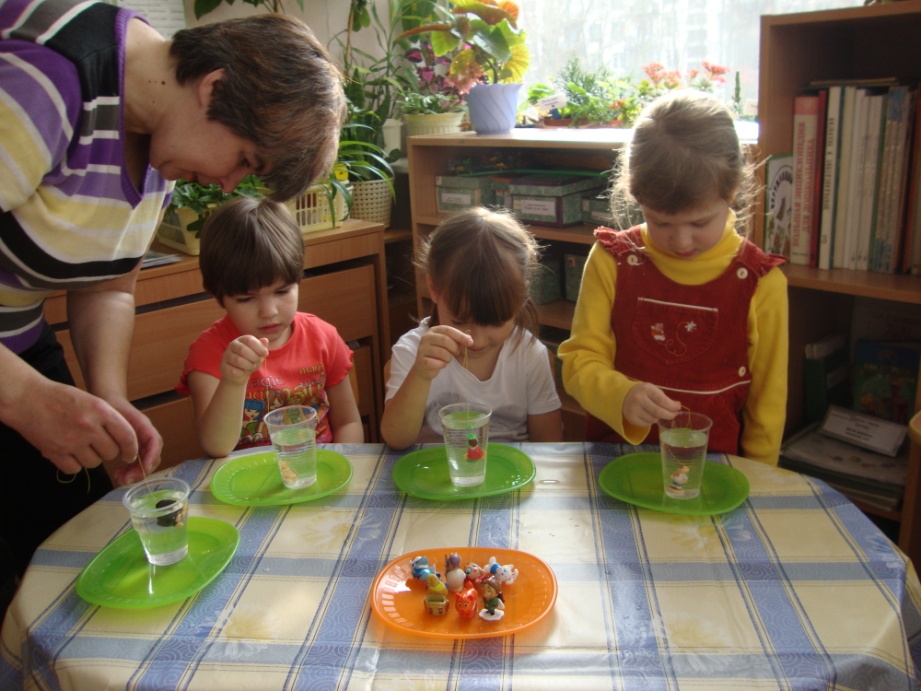 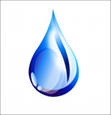 Вода  делает  бумагу  мокрой.
 Бумага  намокает.
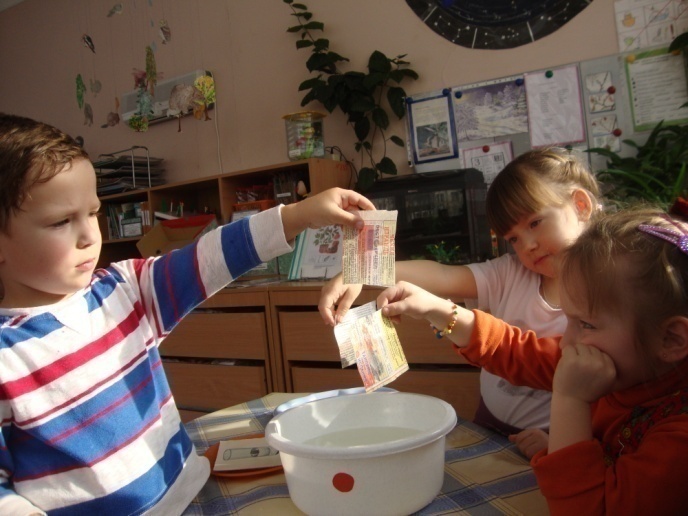 Вода не  имеет  своей формы.
Она принимает форму сосуда,
 в котором находится.
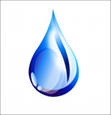 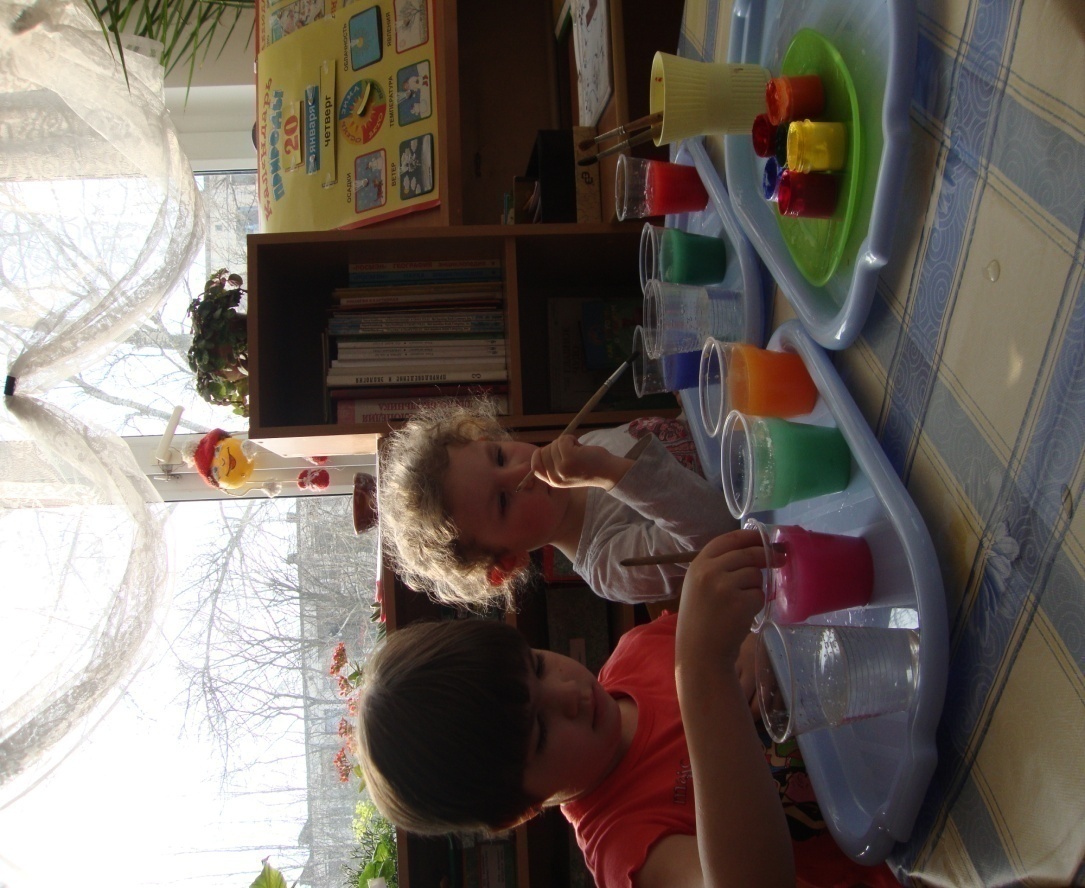 Вода бесцветная.
Но ее   можно  окрашивать.
Игры –эксперименты со снегом.
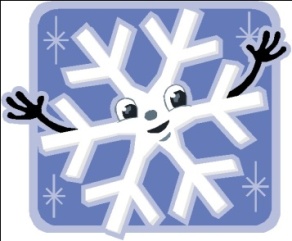 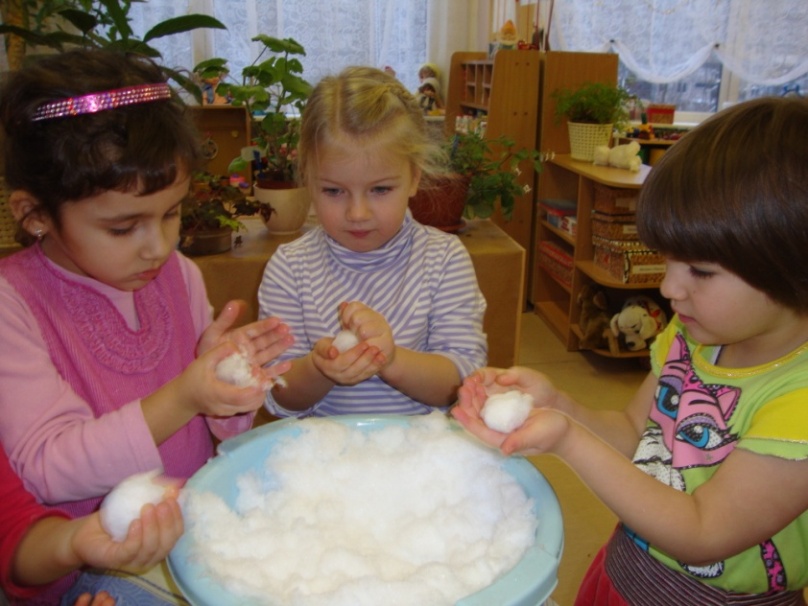 Снег  непрозрачный, белый и холодный
А на  ладошке от  тепла снег начинает таять  и со временем превращается в  воду.
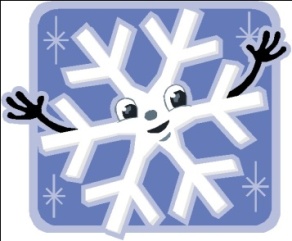 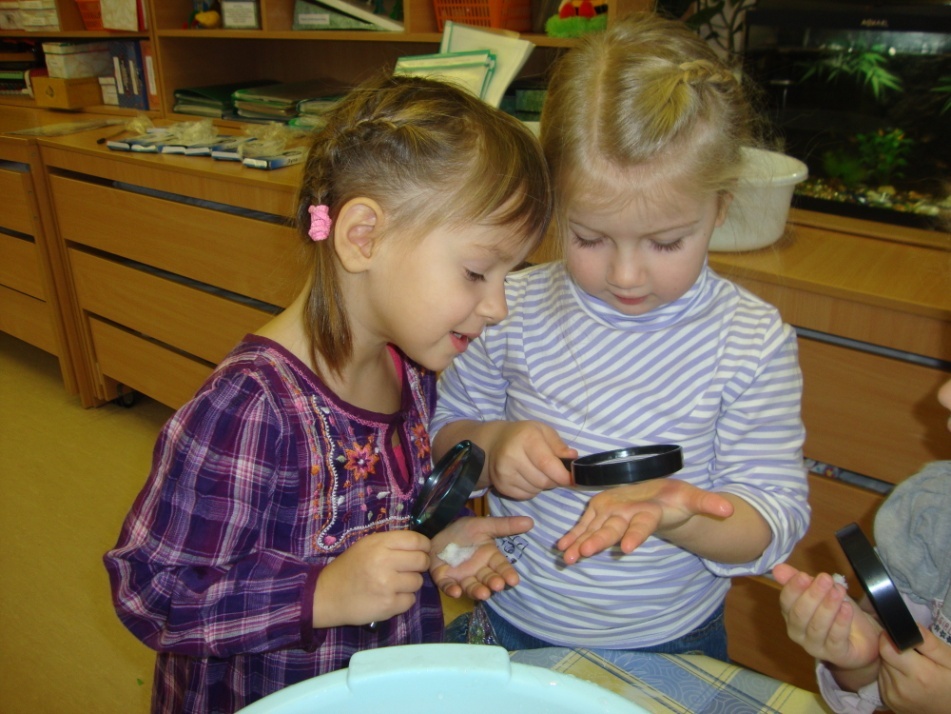 На  теплой ладошке снежинка  тает и превращается в капельку.